Designed for Surface Pro
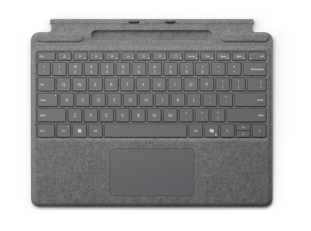 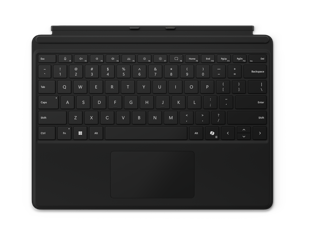 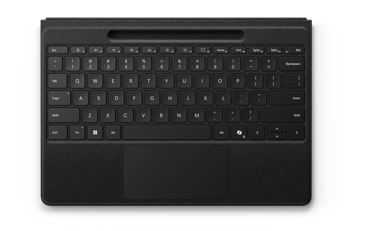 Surface Keyboards
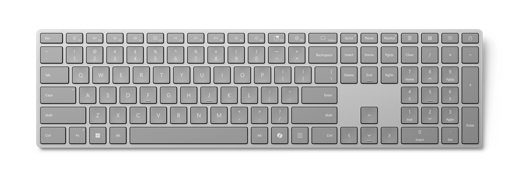 Give employees flexibility and control over how they engage with their Surface devices. Surface keyboards are precisely engineered for comfortable, accurate typing. Optimized key travel, shape, texture, and alignment support efficiency and focus throughout the workday.

These Surface keyboards feature:
Seamless connectivity and compatibility with select Surface Devices
Premium, modern design and durable construction
Full mechanical keyset with backlit keys and ideal spacing
Copilot key for one-touch Copilot access9
Improved productivity with dedicated keys for Call Mute,11 Snip & Sketch, and more
6Sold separately. 8Detached use requires Windows 11. 9Copilot key feature availability varies by market, see aka.ms/keysupport. 10Requires Windows 11. Battery life varies significantly based on usage, network and feature configuration, signal strength, settings, and other factors. See Surface Battery Performance for details. 11Call Mute and Widgets hot keys require Windows 11. 36Surface Pro Keyboard with optional bold keyset version available only in US English.